Ecuaciones para MRU - MRUA
Sus     Representaciones  Gráficas
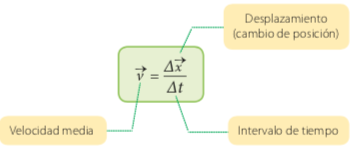 X =70m – 0m = 70m
A
La tabla muestra los datos de un objeto en movimiento rectilíneo con acelración uniforma  MRUA.   Desarrollo de su  gráfica   distancia X  vs tiempo t
Al observa la gráfica vemos que es una línea curva, se llama PARABOLA en matemática
Aceleración  :   
Es la variación de la velocidad de un móvil en un intervalo de tiempo.
Matemáticamente, se define como:
a
Cambio de la velocidad   dividida por el tiempo.
Es una magnitud vectorial, tiene dirección y sentido
Reemplazando valores en la expresión  para la  aceleración quedará:
a    =
a =
= 10
= 10
a =
10
El Gráfico aceleración tiempo, resulta una línea paralela al eje del tiempo, esto nos indica que la aceleración es uniforme , igual en cada segundo y tiene un valor de 10 m/s2.
Para Ecuación del MRUA,usamos gráfica V-t , de un objeto que inicia su movimiento desde X0   con velocidad inicial v0
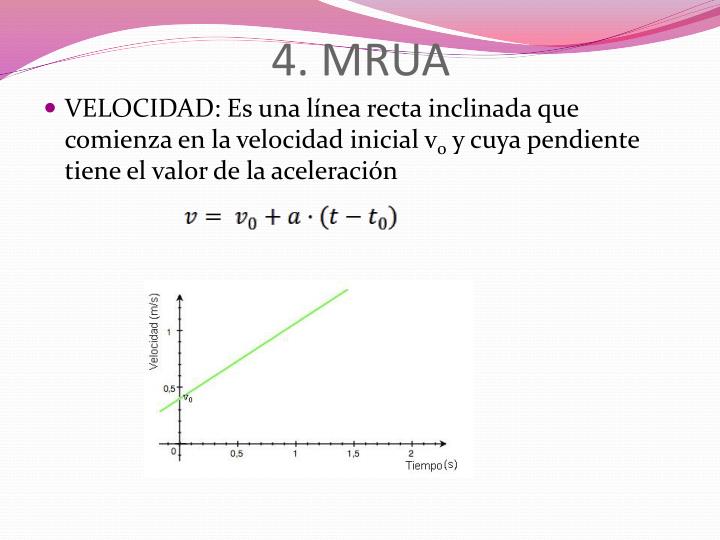 Usando la gràfica para obtener la ecuación de Movimiento:  El área bajo la gràfica es la distancia recorrida.
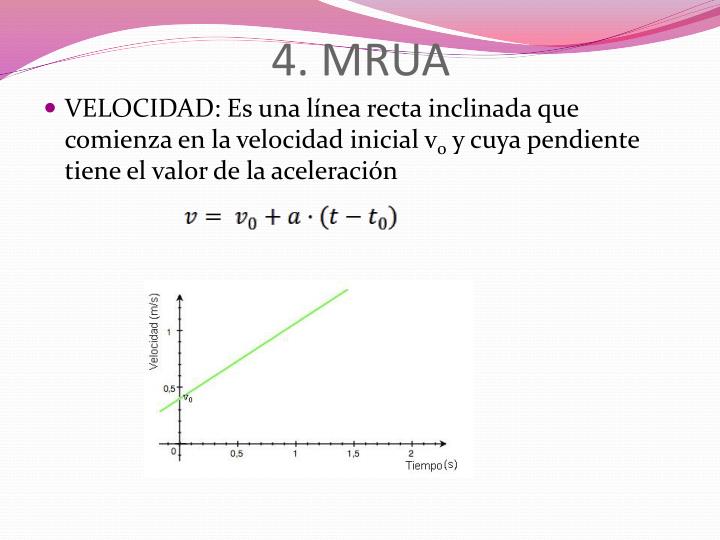 La ecuación para MRUA  desde una posición inicial  X 0
Posición o distancia recorrida por el objeto
Usando la Ec de aceleración
(1)
Reemplaznado  en (1 )
Ecuación de MRUA
Ecuaciones   del  MRUA.-   La posición  está dada por  :
aceleración
Tiempo Variación al cuadrado
Variación tiempo
Velocidad inicial
Posición inicial
posición
Si  el movimiento es rectilíneo uniforme       a = 0
Velocidad inicial
Posición o distancia recorrida
Posición
Inicial
Aplicación .- Con los datos de la grafica V-t    
Determinar la posición final  a los 1, 5 s si parte desde el origen del sistem-
Solución
Usando la ecuación y reemplazando los valores de los datos
=1,275m
Otras ecuaciones importantes del MRUA
v f   = v i + a • ∆ t                


v f 2 = v i 2 + 2 a • ∆ x
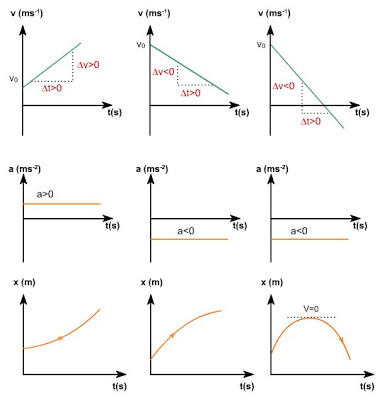